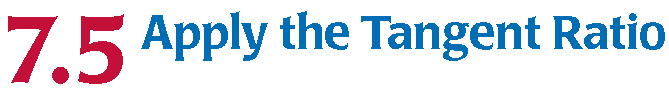 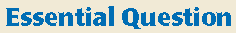 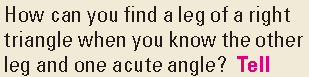 Standards: 

G.SRT.6 and G.SRT.8
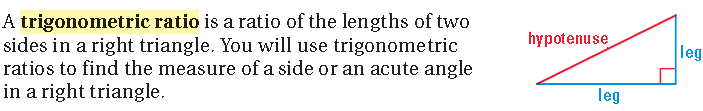 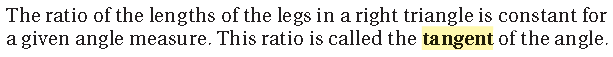 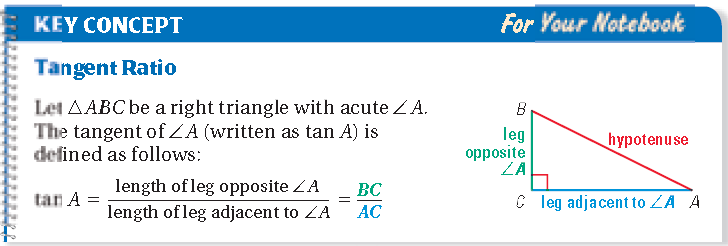 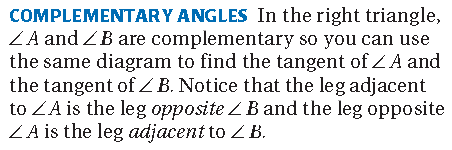 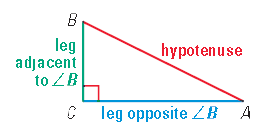 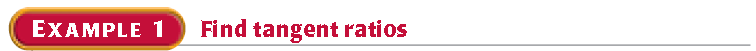 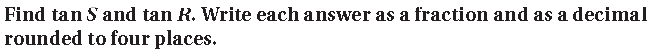 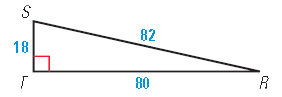 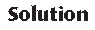 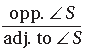 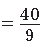 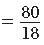 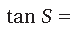 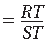 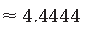 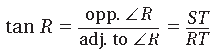 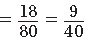 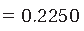 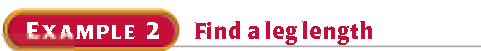 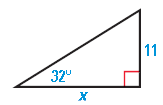 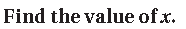 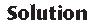 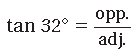 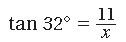 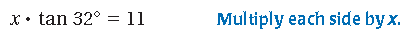 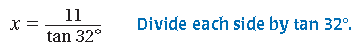 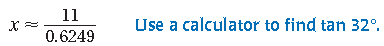 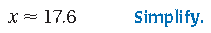 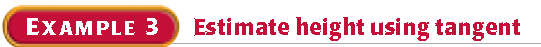 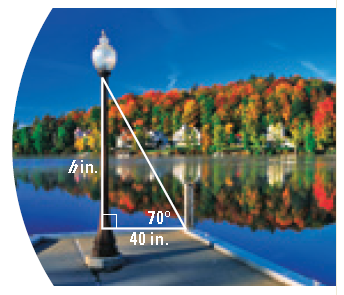 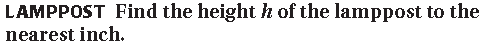 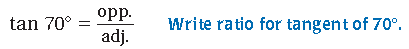 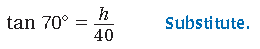 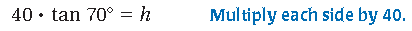 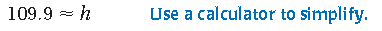 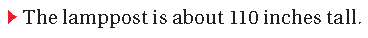 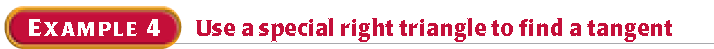 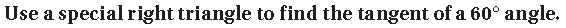 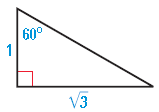 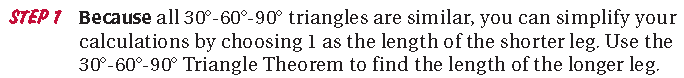 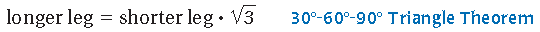 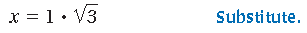 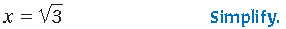 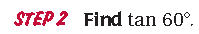 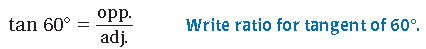 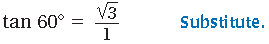 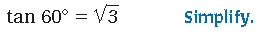 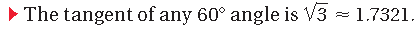 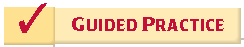 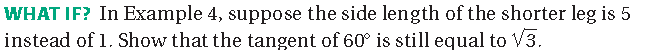 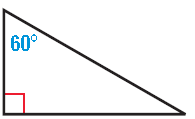 Shorter leg
5
Longer leg
Homework:

Pg 469:  5, 7, 11, 16, 20, 22, 25, 27